IEEE 802 March 2025Public Visibility Standing Committee Report
March 2025
1
802 Public Visibility SC Scope, Duties, Membership
Scope and Duties
To raise public visibility and industry awareness in timely fashion of IEEE 802 WG / TAG activities 
Develop social media content based on IEEE 802 WG / TAG activities 
LinkedIn – https://www.linkedin.com/company/ieee802 
IEEE-SA 802  - https://standards.ieee.org/featured/802/index.html 
Content 
Review Pre 802 Plenary meetings for social media messaging: PARs to be considered, Tutorials, [802.3] Call-for-Interests, New Task Force formations
Review Post 802 Plenary meetings for social media messaging: Study Group formations, IEEE 802 Position Approvals
Other 802 related material for social media messaging: Press Releases, White Paper publications, Other 802 approved news, 802 WG / TAG Activities with IEEE-SA
IEEE-SA Standards Board Related - PAR Approvals, Standards Approval, Standards Publication
Membership
Membership in the Standing Committee is open to anyone that wishes to participate (ideally at least one participant from each 802 WG and TAG)
2
2
Linkedin Report
https://www.linkedin.com/company/ieee802
5006 total followers
 
Last 365 days
73258 Impressions
1539 Reactions

Latest Posts
802.11 Webinar
March Meeting
WG Reports
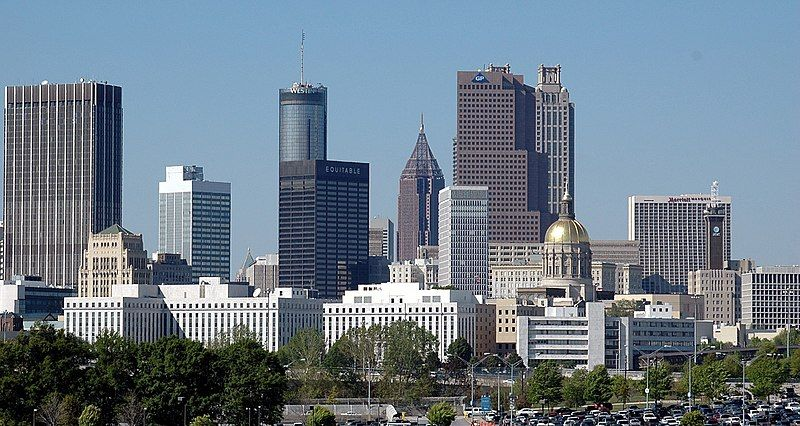 3
WG Reports
I would like to thank all WG chairs for their short reports. At the moment we have logos for 802.11 and 802.15. Should we create similar ones for other groups?
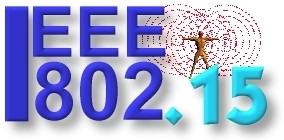 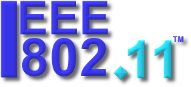 4
IEEE SA Standards Awards Nominations
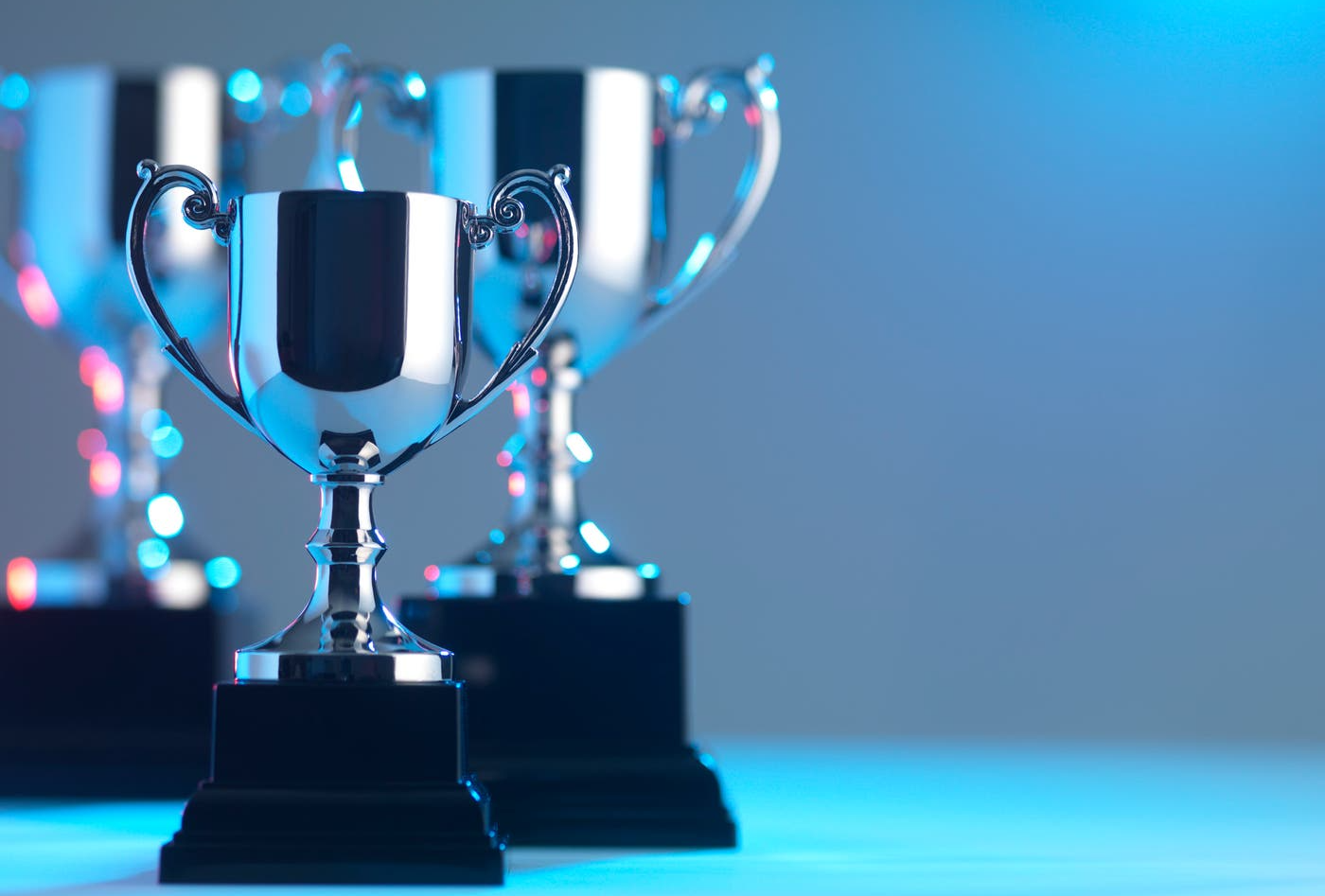 Submit your nominations of deserving honorees today
https://standards.ieee.org/about/awards/nominate/

The nomination period is now open and will run until 31 July 2025.
5
Reaching Young Engineer through Content Creators
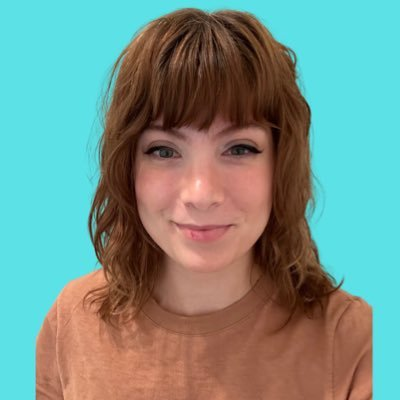 Lexie Cooper
TikTok https://www.tiktok.com/@tracketpacer

She couldn’t join due to a scheduling conflict with work travel
6